INC Key Messaging for Regulators
These key messages are intended to be used AS IS to keep messages about INC and its topics, i.e., NAESS, long-term outcomes and neonatal seizures consistent. If you’d like to make modifications, please email incinfo@c-path.org with your requests/ideas.
1
INC: NAESS
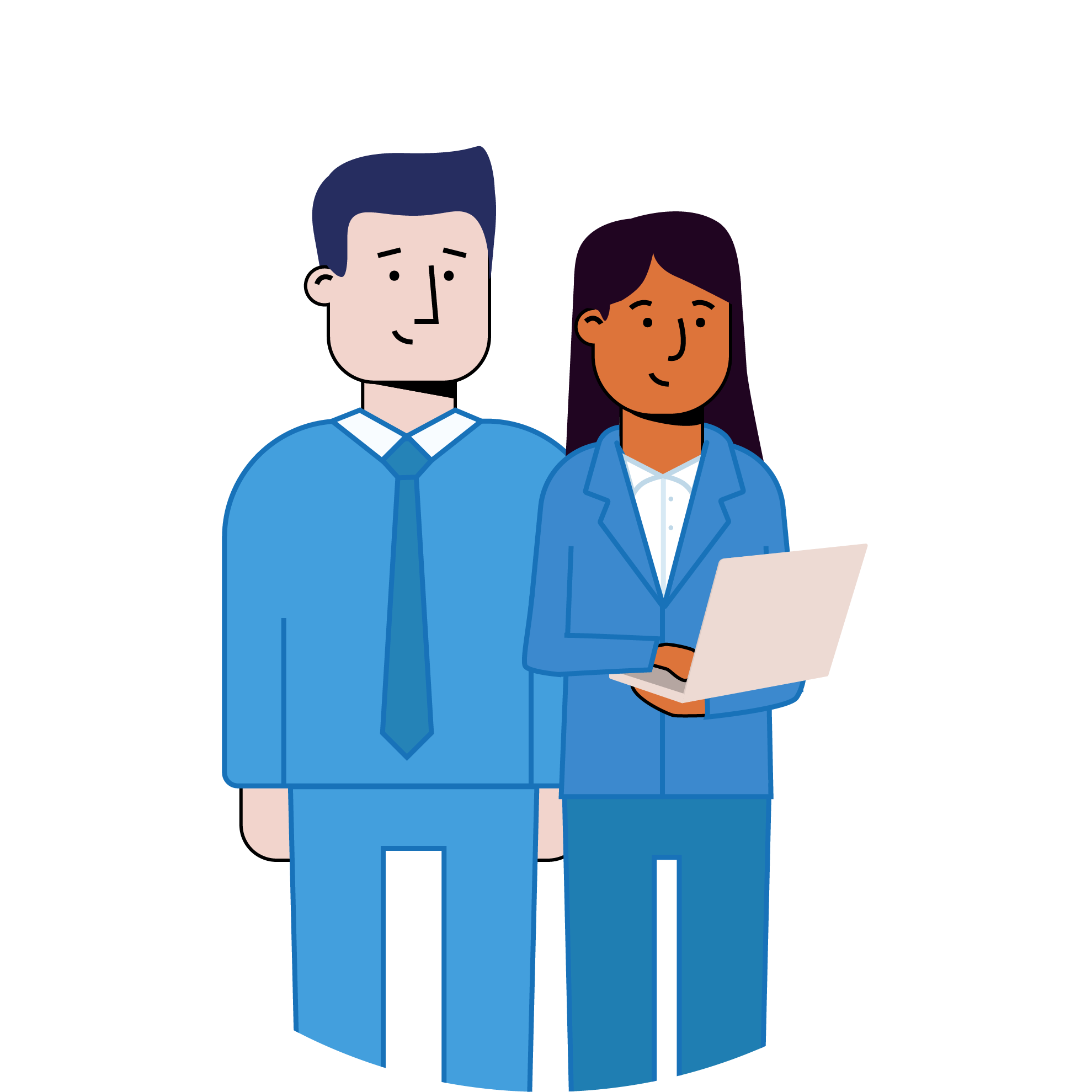 NAESS emphasizes that neonates are different and describes neonatal morbidity helping to differentiate disease and intervention-related events
​
NAESS defines a better language, common to all parties involved in the care of the neonate and their enrollment in a study/trial
 ​
NAESS is aligned with MedDRA and NIH to meet regulatory needs for submissions. This provides more complete picture of risk, benefit and causality assessment and informs pharmacovigilance, pediatric safety reports/summaries, benefit/risk discussion and labeling.​
[Speaker Notes: Regulators would use this slide for the NAESS paper]
INC: Long-Term Outcomes
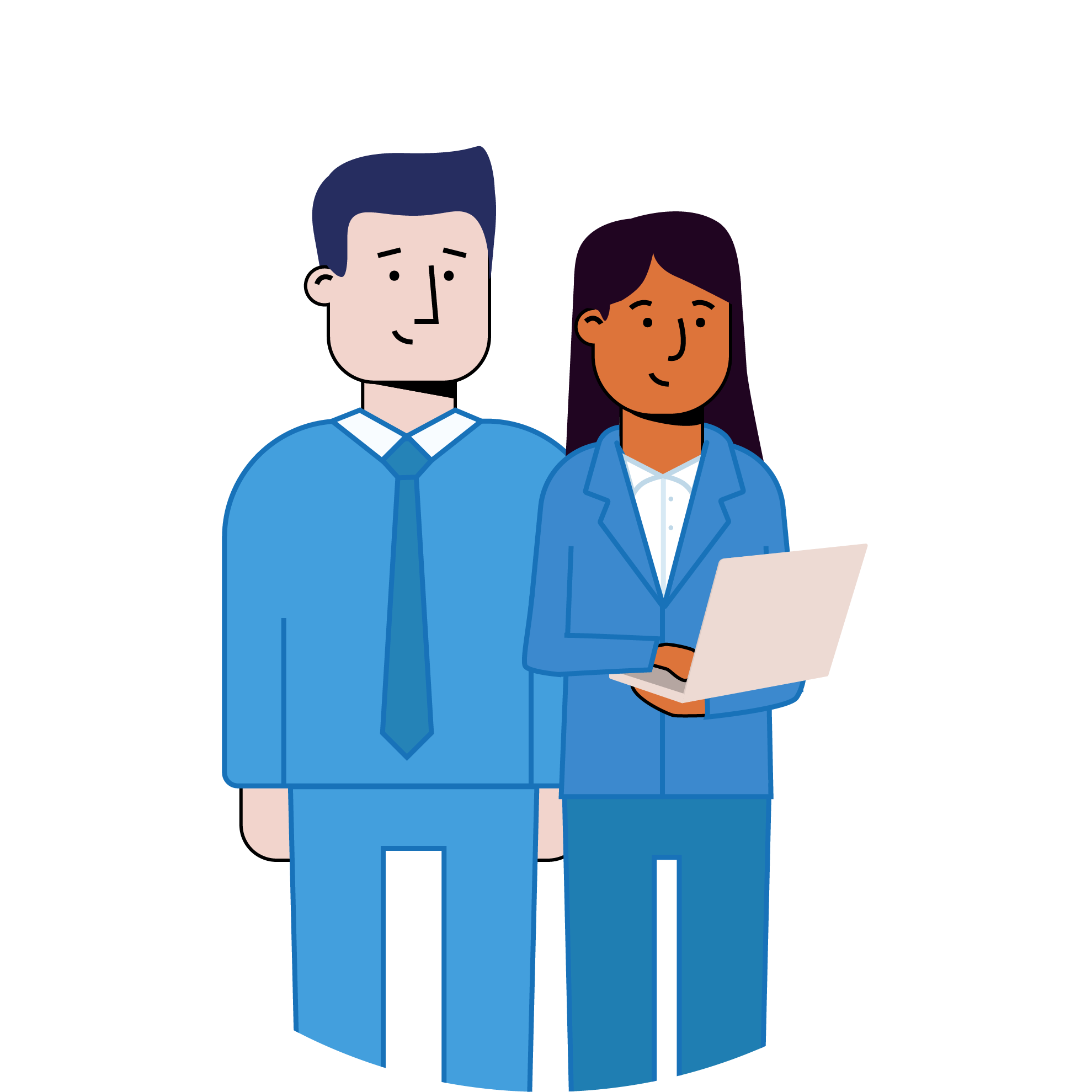 The publication puts forth an expert consensus on the neurodevelopmental safety assessments recommended following neonatal trials of medicinal products.

It provides a framework for the planning of long-term neurodevelopmental safety and efficacy evaluations associated with neonatal medicinal product trials.

The document provides expert consensus on the minimum time for follow-up of neonates following clinical trials for medicinal products.

Promoting retention without undue burden to research participants and parents must be considered, while ensuring systematic, interpretable and adequate safety follow.
[Speaker Notes: Regulators would use this slide for the LTO paper]
INC: Neonatal Seizures
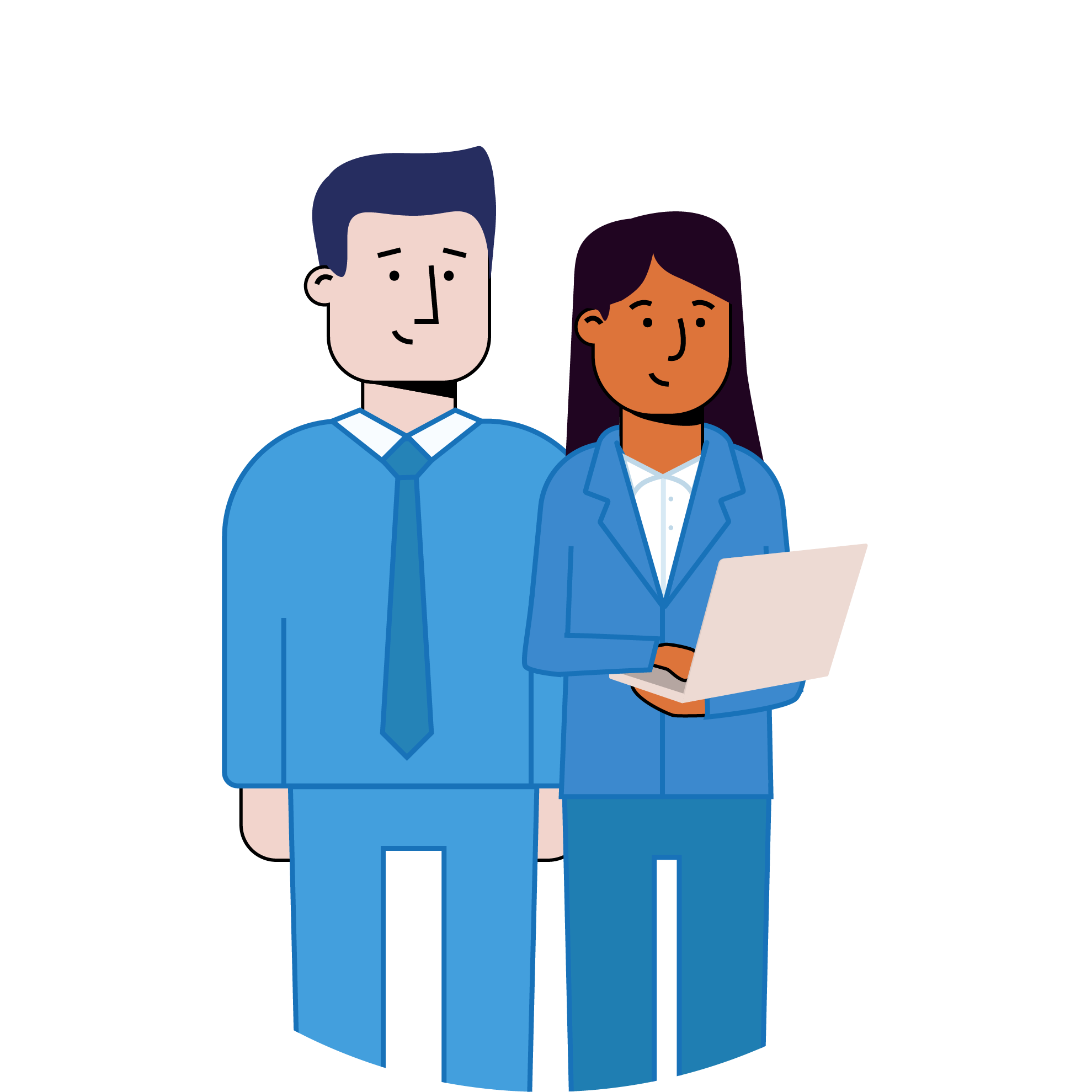 The publication puts forth multidisciplinary consensus on the design of neonatal therapeutic trials for anti-seizure drugs (ASD) to facilitate development of a protocol​.

It specifies key study population considerations including enrollment of neonates with EEG-confirmed seizures, addressing various etiologies of neonatal seizures in analysis plans, and inclusion of preterm infants only when supported by available safety and pharmacokinetic data.
​
The document provides expert consensus on the recommended efficacy endpoints for neonatal seizure trials including reduction of seizure burden (primary), seizure recurrence (co-primary or secondary), administration of rescue ASDs (secondary), and demonstration of improved long-term neurologic outcomes (secondary).​

Other key design elements include defining study procedures to ensure that timing to administration of study drug does not delay anti-seizure treatment, use of a usual care (phenobarbital) comparator, incorporation of neonatal-specific adaptive trial designs, and inclusion of neurodevelopmental assessment at a minimum age of 18-24 months as both, a safety and an efficacy measure.
[Speaker Notes: Regulators would use this slide for the neonatal seizures paper]